MATH 1330
Section 7.2
Area of a Triangle
“New” Area of a Triangle
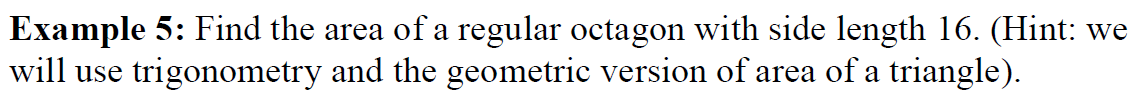 Area of a Segment of a Circle